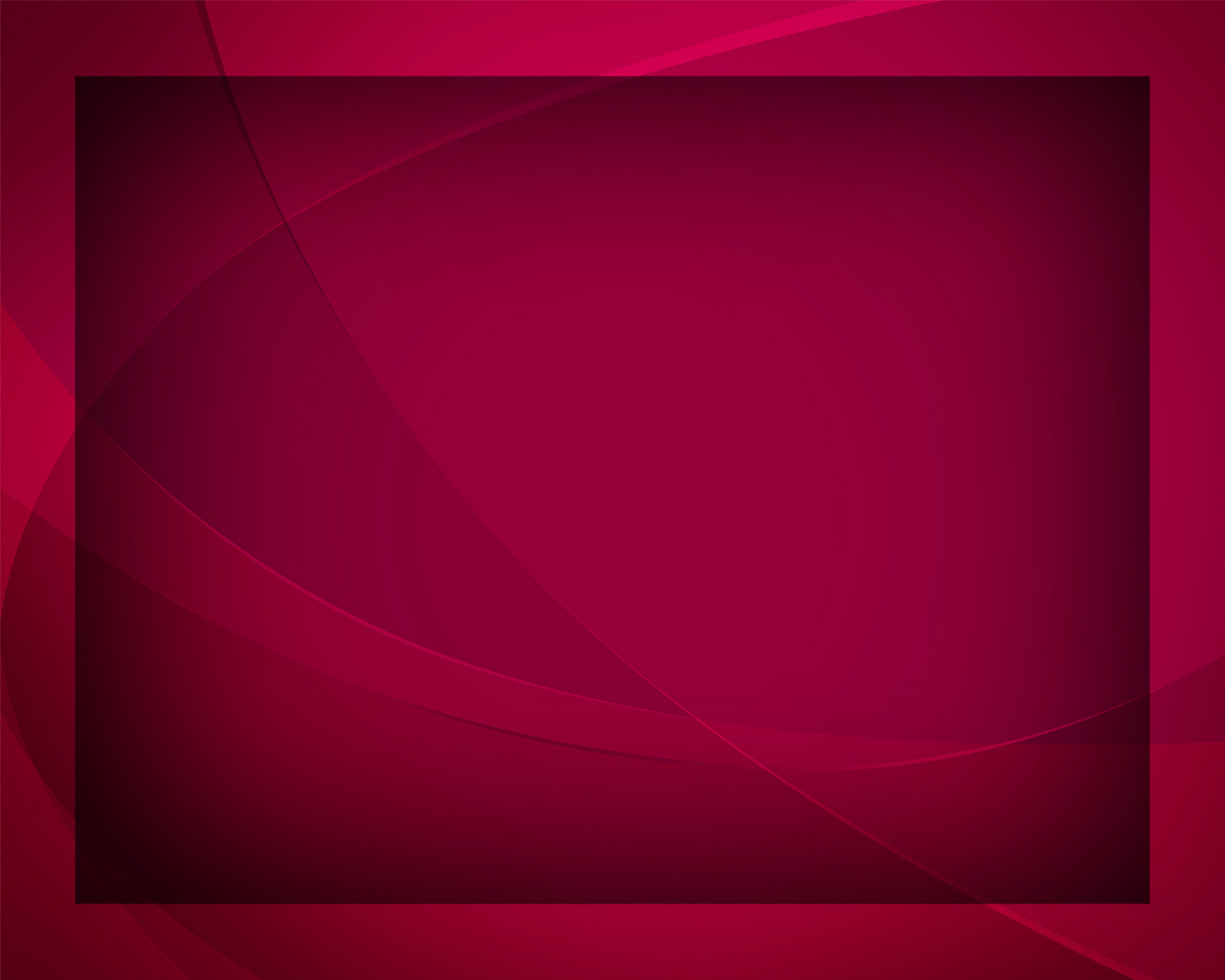 Тебе, Предвечный
Гимны надежды №125
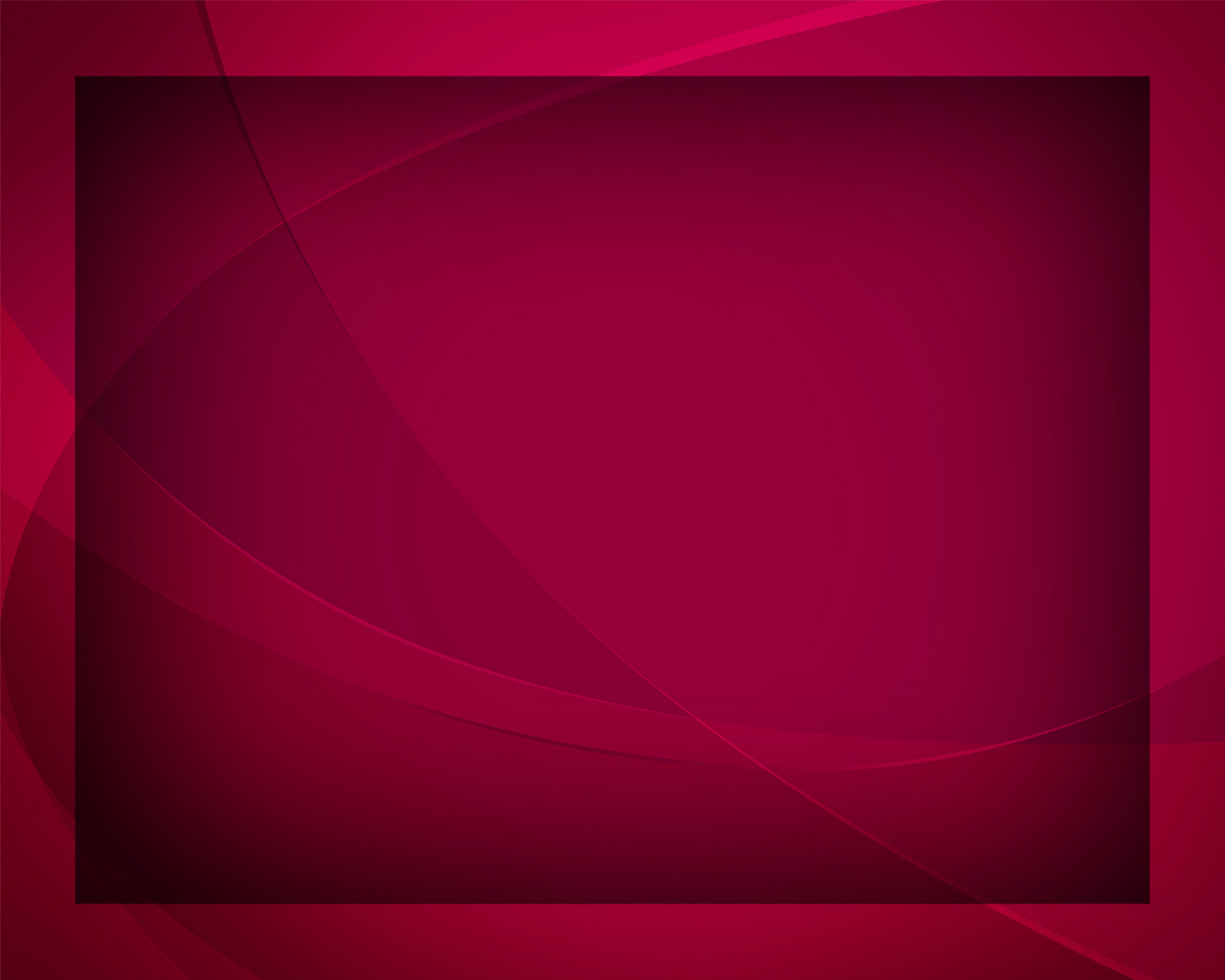 Тебе, Предвечный, день сей посвящаем 
И мощь Твою, Творец, 
мы величаем.
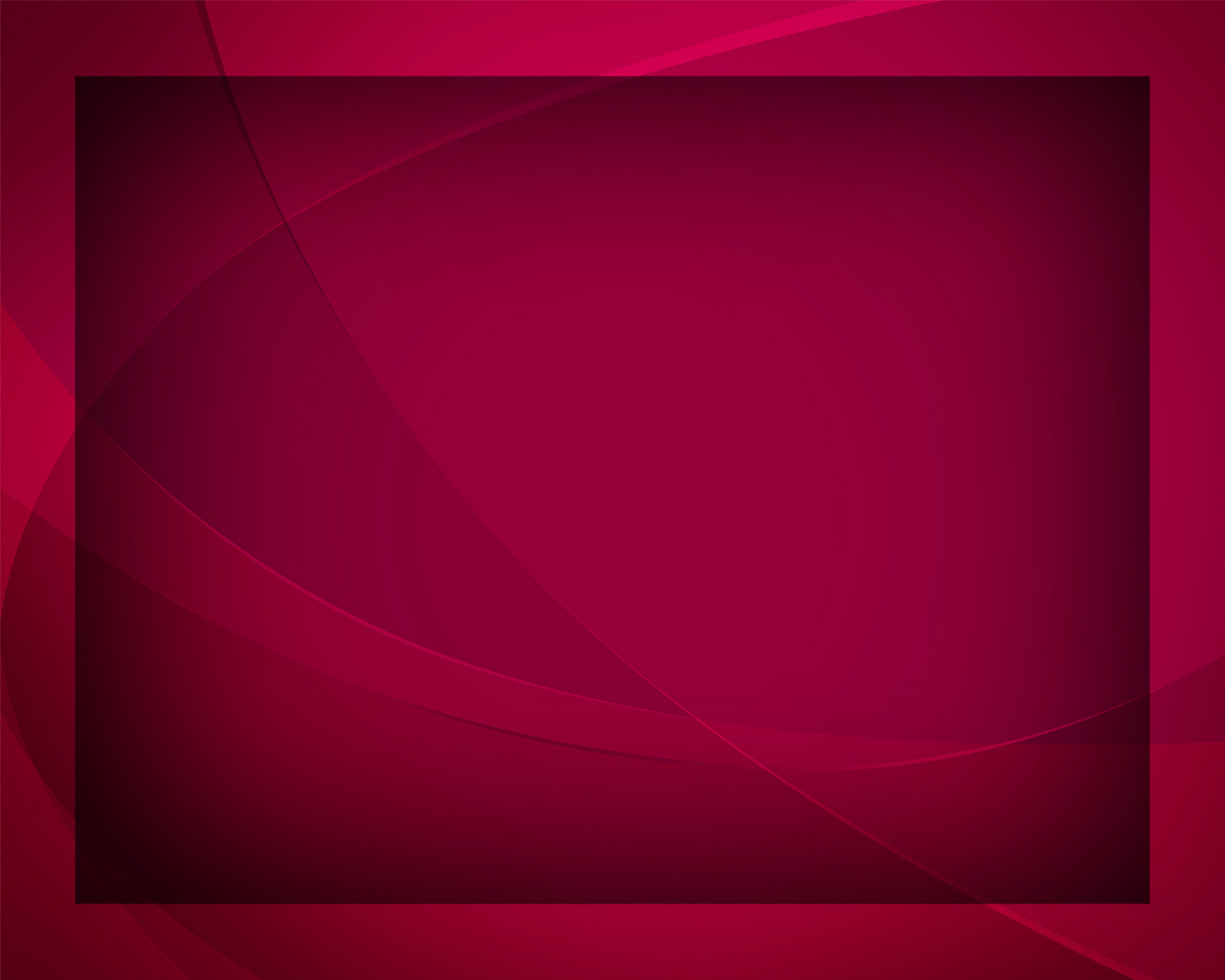 О, дай нам 
с радостью 
перед Тобою 
Предстать
 с мольбою.
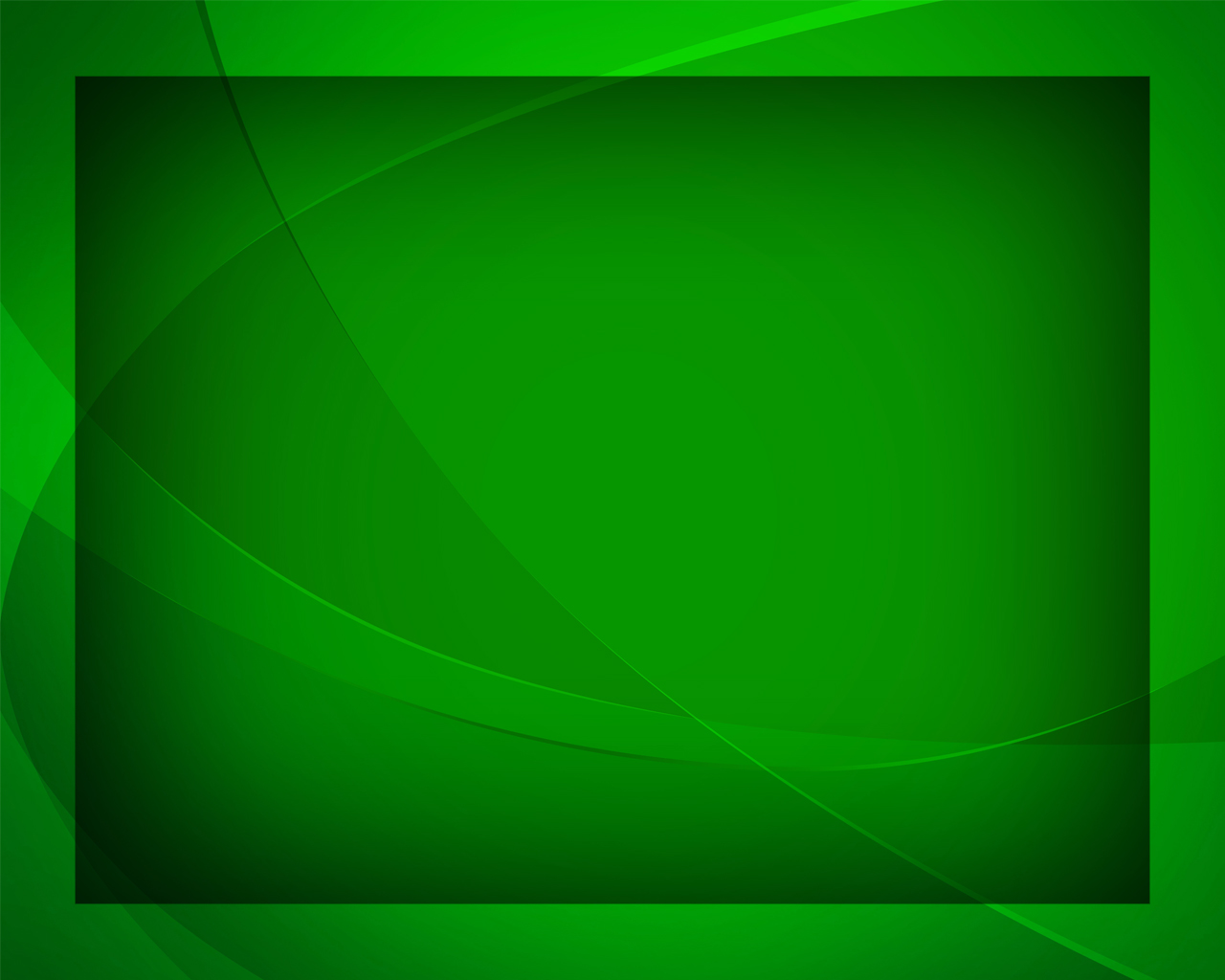 В смиренье
 пред Тобой, Отец, являюсь 
Ты есть любовь, Тебе я доверяюсь,
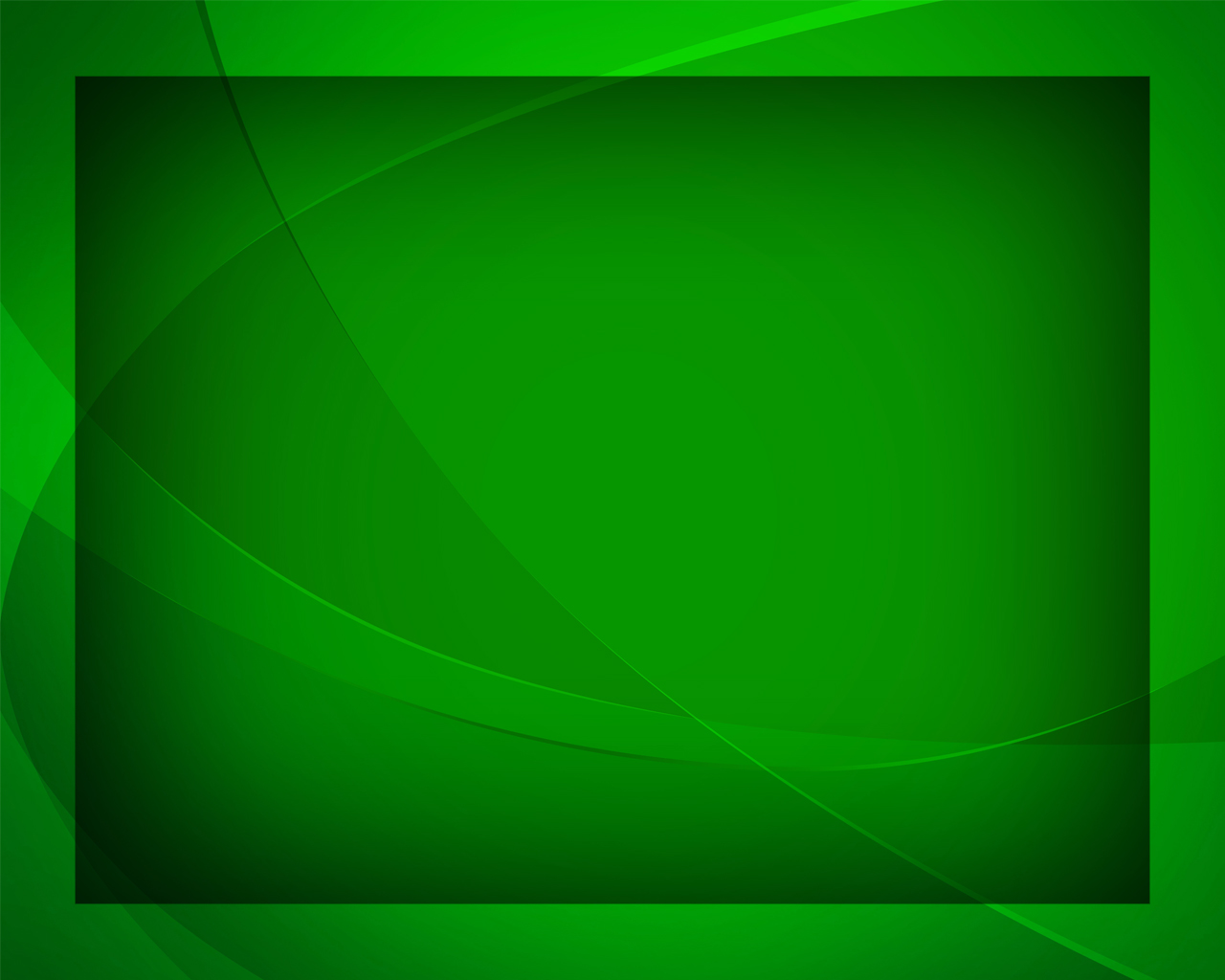 Ты кающихся 
нежно утешаешь 
И ободряешь.
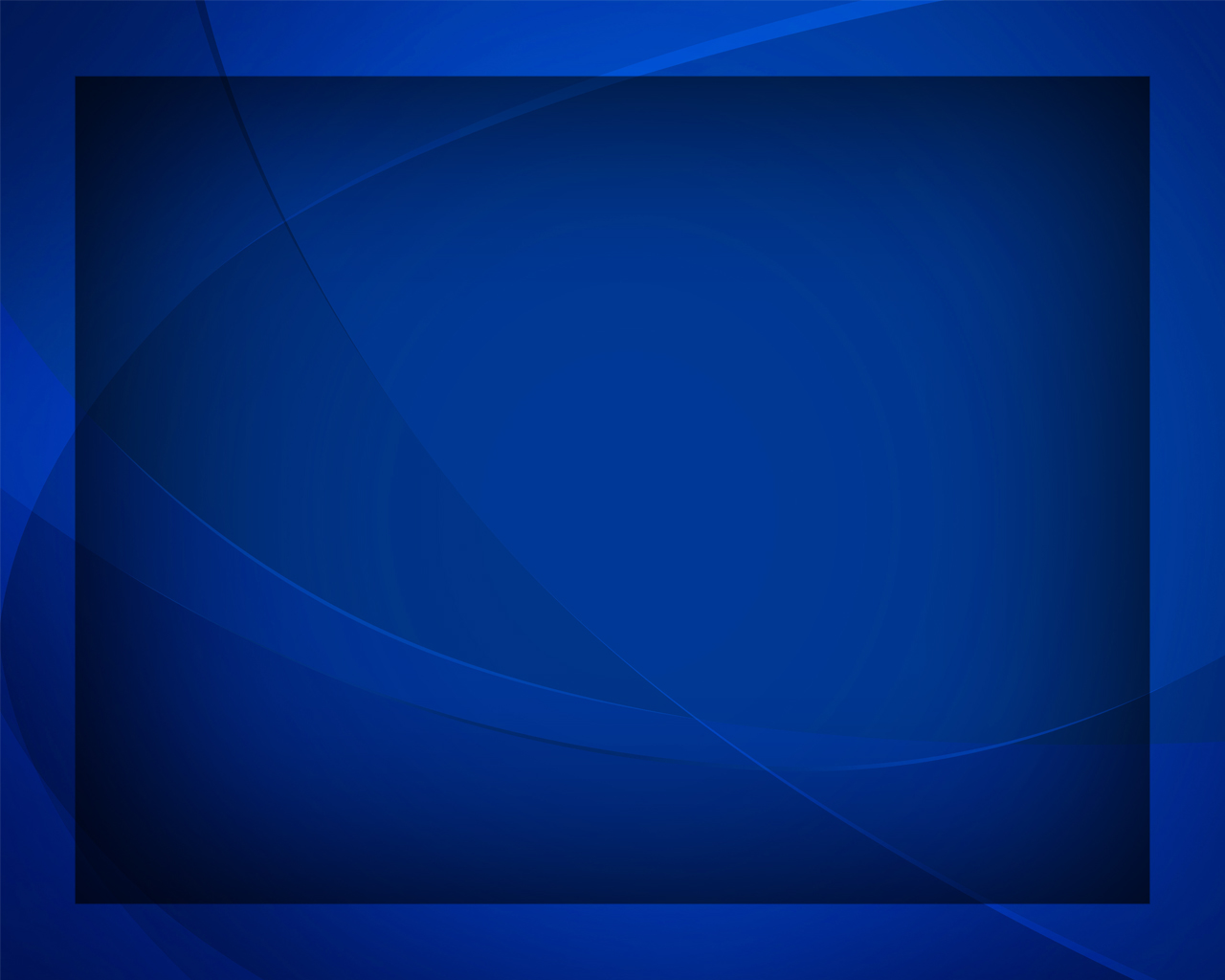 Весь мир да чтит 
сей день 
с благодареньем, 
И да наполнятся уста хваленьем!
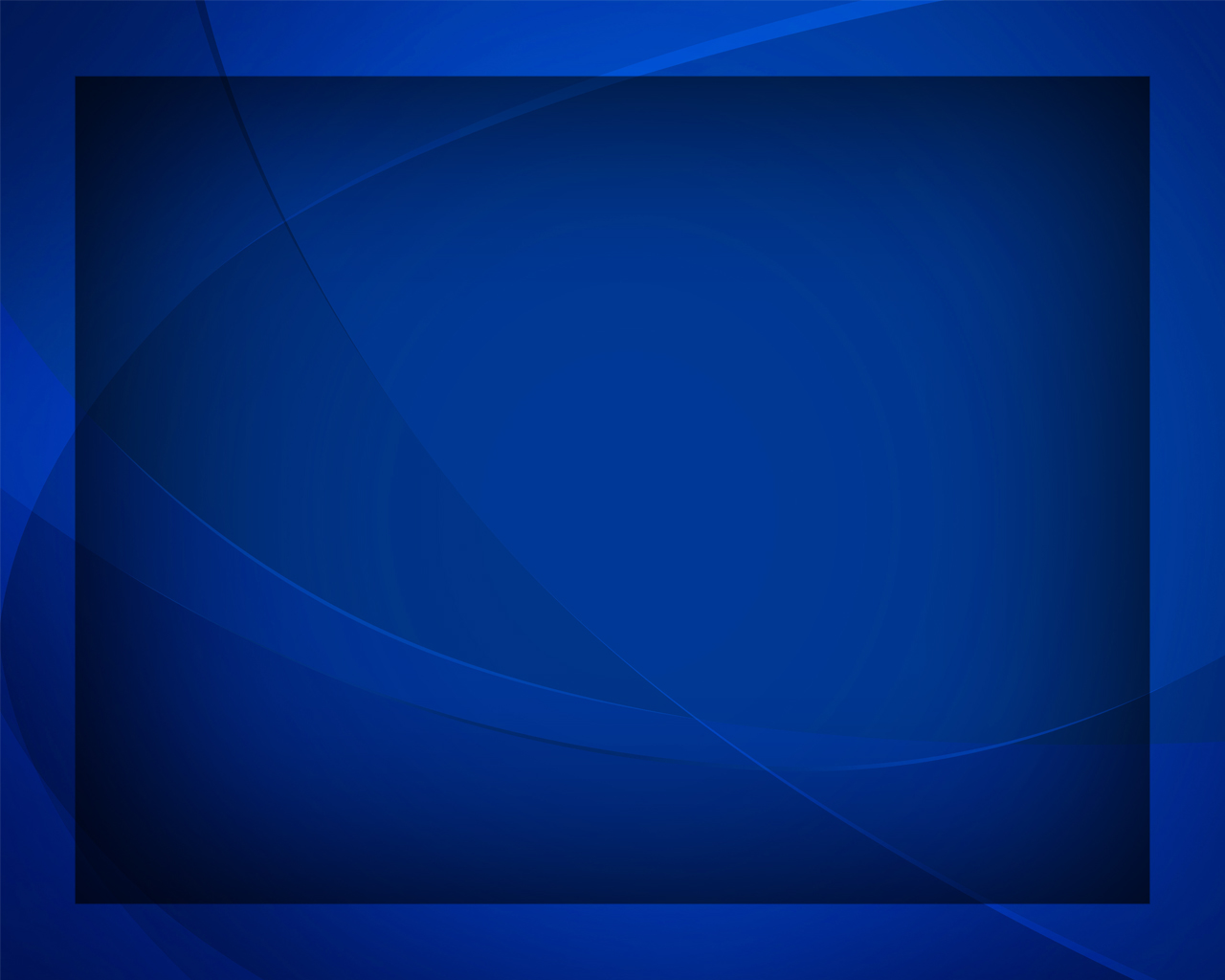 Тебе, Спаситель, поклоненье, слава 
И честь, держава!
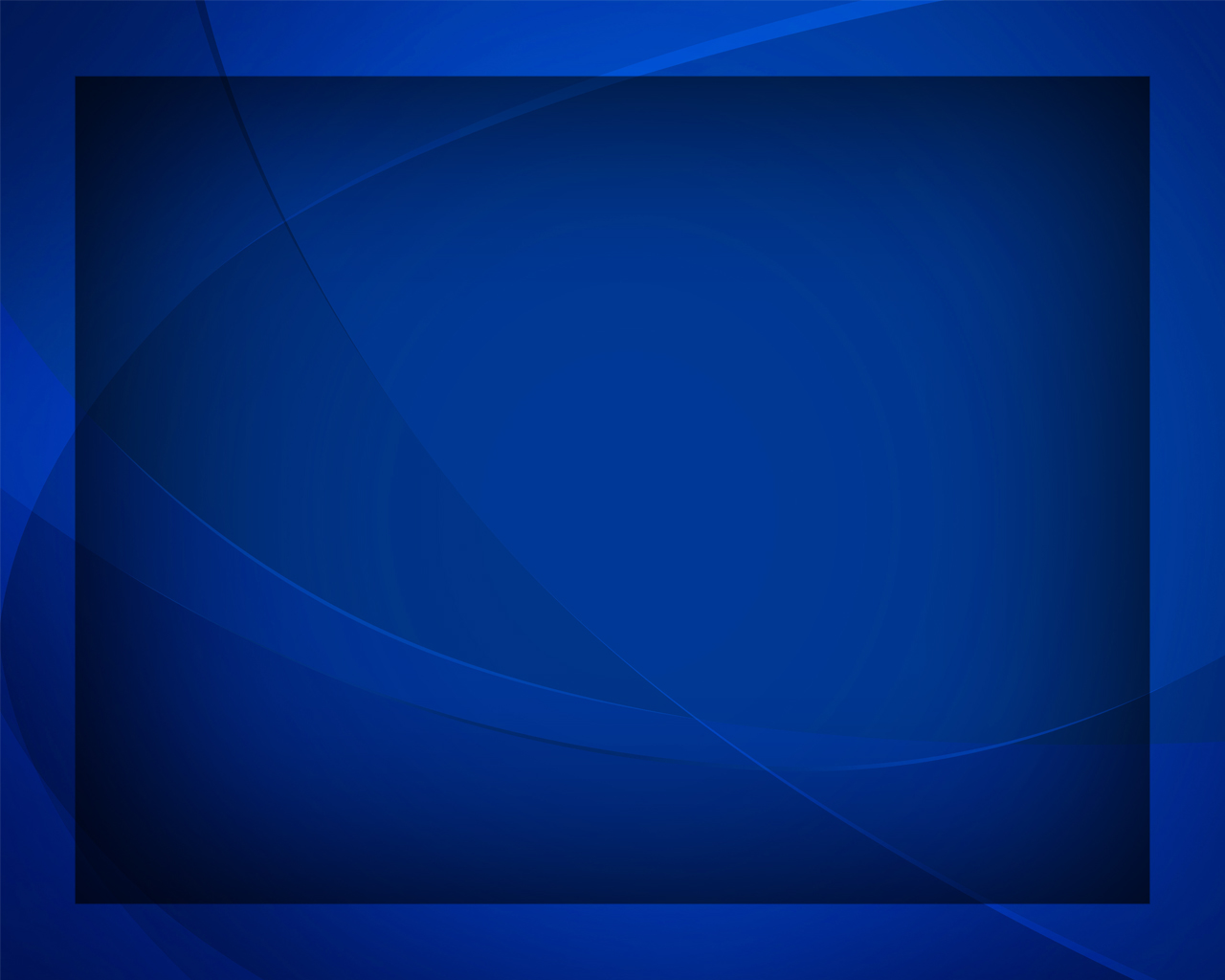